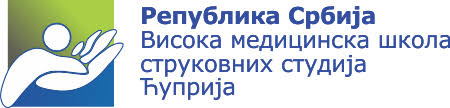 NASTAVNI PREDMET-KINEZIOLOGIJA  2
*Pokreti u skočnom zglobu, vrste pokreta, mišići skočnog zgloba, pokreti stopala, vrste pokreta i mišići pokretači stopala
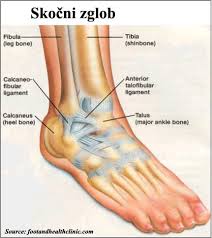 Prof dr Milorad Jerkan
Skočni kompleks – iz tri zgloba
1.Skočni zglob (art.talocruralis)  
2.Donji tibiofibularni zglob
3.Donji subtalarni zglob
Pokreti u skočnom zglobuart.talocruralis
Zglob čine tri kosti:
Tibija
Fibula
Talus
    Pokreti 
-dorzalna fleksija
-plantarna fleksija
Kombinovani pokreti stopala
Inverzija: supinacija sa adukcijom i dorzalnom fleksijom.
Everzija: pronacija sa abdukcijom i plantarnom fleksijom.
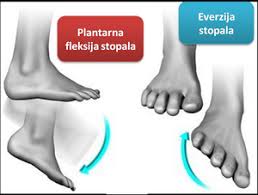 Dorzalni fleksori stopala
Dorzalni fleksori: m.tibialis anterior i mišići ekstenzori prstiju
Pripoji za m.tibialis anterior:
Condylus lateralis tibiae
Baza 1. metatarzalne kosti
Pokreti koje izvodi ovaj mišić su dorzalna fleksija, supinacija i adukcija stopala. 
Inervacija: n.peroneus
Plantarni fleksori
m.triceps surae
m.tibialis posterior
m.peroneus longus
fleksorni mišići prstiju
m.triceps surae(m.gastrocnemius i m.soleus)
Zajednički donji pripoj je preko Ahilove tetive na zadnjoj strani petne kosti (tuber calcanei)
m.soleus se pripaja na zadnjoj strani tibije i glavi fibule.
m.gastocnemius - caput mediale na condylus medialis femoris
Caput laterale na condylus lateralis femoris
Funkcija m.soleus
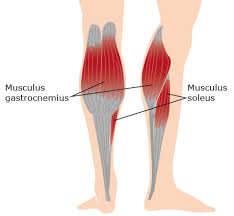 Plantarna fleksija
Supinacija stopala
Fleksija potkolenice (samo m. gastrocnemius)
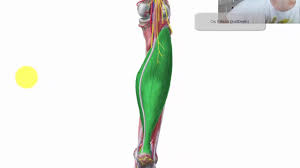 m.tibialis posterior
Pruža se od zadnje strane tibije do navikularne i kuboidne kosti i 2., 3. i 4. kosti donožja.
Aducira plantarno flektirano stopalo
Pomoćni je plantarni fleksor i supinator
n.tibialis
m.peroneus longus et brevis
m.peroneus longus et brevis
Funkcija ovih mišića je abdukcija i pronacija stopala
Pripoji: 
Za peroneus longus: caput fibulae i baza 1.metatarzalne kosti
Za peroneus brevis: spoljna strana fibule i 5.metatarzalna kost
Kosti stopala
os talus - skočna kost 
os calcaneus  - petna kost  
os cuboideum (kockasta)
os naviculare (čunasta)
ossa cuneiformia (tri klinaste kosti)
falange 5 prstiju stopala - članci
Kosti stopala
os talus - skočna kost 
os calcaneus  - petna kost  
os cuboideum (kockasta)
os naviculare (čunasta)
ossa cuneiformia (tri klinaste kosti)
falange 5 prstiju stopala - članci
Funkcija stopala
Oslonac držanju tela pri stajanju i hodu
Omogućuje prilagođavanje različitim terenima
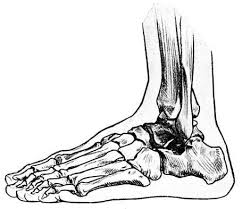 Zglobovi stopala
Subtalarni zglob između kostiju talusa i calcaneusa (pronacija i supinacija stopala)
Srednji talarni zglob obuhvata talokruralni i kalkaneokuboidni
Metatarzofalangealni zglob
Proksimalni interfalangealni
Distalni interfalangealni
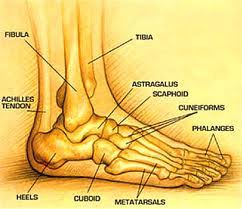 Pokreti stopala
Subtalarna pronacija i supinacija
	Pokreti se izvode u subtalarnom zglobu u triplanarnoj ravni i oko više osovina (triplanarna osovina, frontalna, transferzalna):
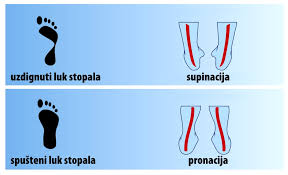 Pokreti stopala
Osteokinematički pokreti
Veličina ovih pokreta je:
Za pokrete pronacije (everzije)je 10 - 20°
Za pokrete supinacije (inverzije) je 20 – 35°
    Triplanarni pokret se javlja samo u slučaju kada osovina pokreta ne prolazi kroz glavnu ravan.
Funkcionalna veličina: zadnjih 4-6° od pronacije stopala i zadnjih 4-6° od supinacije stopala je neophodno čoveku za hod.
Pokreti stopala
Artrokinematički pokreti
Medijalno i donje klizanje skočne kosti (talus) preko petne kosti (calcaneus) sa supinacijom stopala;
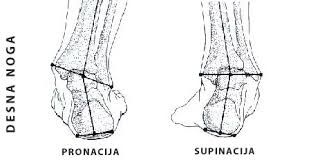 Pokreti u prstima stopala
U nivou prstiju stopala izvode se mali pokreti, a među njima su najvažniji pokreti fleksije i ekstenzije prstiju.
    U odnosu na druge funkcije stopala, palac noge (hallux) može da izvede ove pokrete i oni se mogu meriti u nivou metatarzofalangealnog i interfalangealnog zgloba.
    I kod ovog testa se posmatraju svi delovi tela počve od stopala pa onda naviše sve do glave.
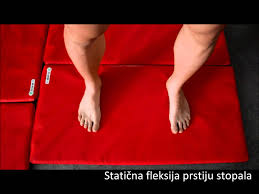 Mišići stopala
Mišići pronatori stopala su: 
m.peroneus longus
m.peroneus brevis
      Supinatori stopala:
m.triceps surae
m.tibialis anterior
m.tibialis posterior
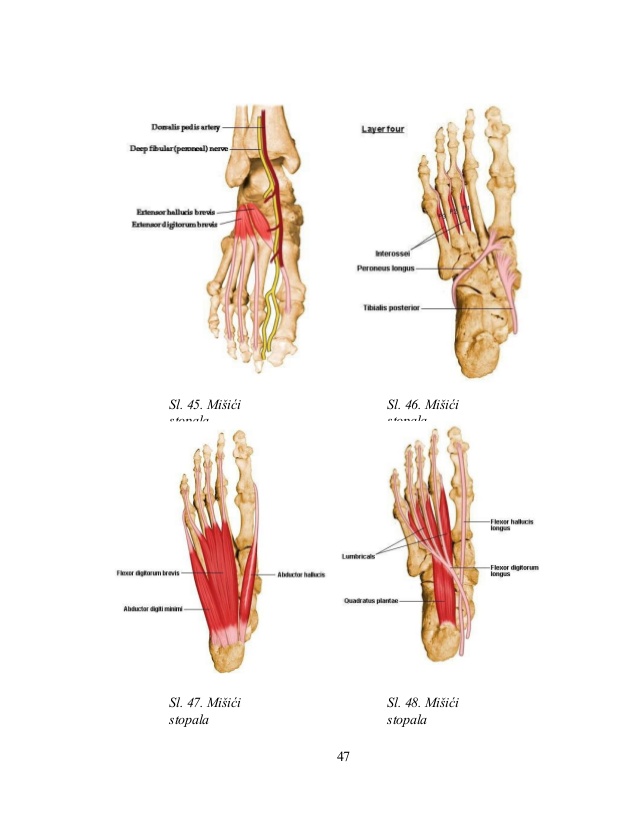 Mali mišići stopala
To su mišići koji se pripajaju samo u nivou stopala, počinju i završavaju se na stopalu, gde pokazuju i svoja dejstva. 
     Ovi mišići se dele u dve grupe:
Dorzalni mišići stopala
Plantarni mišići stopala
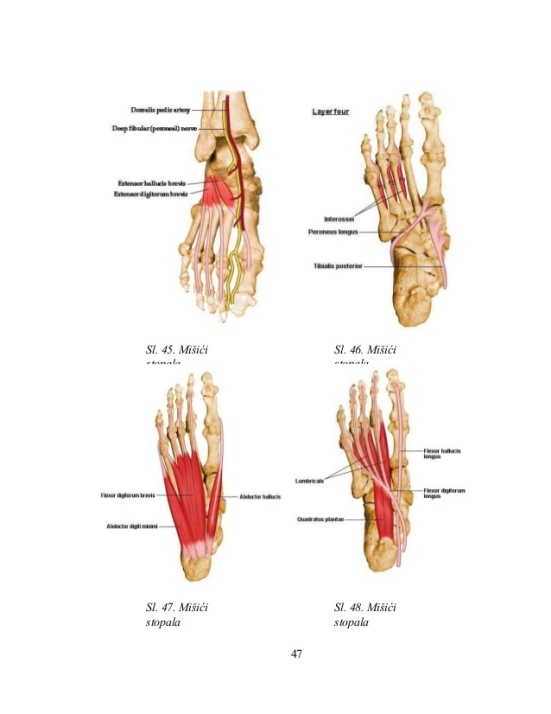 Dorzalni mišići stopala
Dorzalni mišići stopala su:
M.extenstor digitorum brevis (kratki opružač prstiju) i
M.extensor hallucis brevis (kratki opružač palca).
Preko ovih mišića ide tanka fascija koja ih obavlja. Preko svojih tetiva ovi   mišići se pripajaju tetivama dugih opružača i deluju preko njih.
Plantarni mišići stopala
Plantarni mišići stopala se dele na tri grupe i to su:
Unutrašnja grupa
Srednja grupa
Spoljašnja grupa
U unutašnju grupu tabanskih mišića ulaze: m.abductor hallucis, m.flexor    hallucis brevis i m.adductor hallucis. 
U srednju grupu plantarnih mišića ulaze: m. flexor digitorum brevis, m. quadrates plantae, mm.lumbricales i mm.interossei.
U spoljnu grupu tabanskih mišića ulaze: m.abductor digiti minimi (odvodilac malog prsta) i m.flexor digiti minimi brevis (kratki pregibač malog prsta).
Hvala na pažnji